الفصل الثامنالصلاحية، السلسلة الامرة، نطاق الرقابة
اعداد
د. نادية داخل عناد
في هذا الفصل لازلنا ضمن وظيفة التنظيم وفي محاضرة اليوم نتطرق الى مبادئ التنظيم الاداري:

اولا: الصلاحية
ثانيا: السلسلة الامرة
ثالثا: نطاق الرقابة 
رابعا: تخويل الصلاحية
خامسا: اللامركزية
اولا :الصلاحية(السلطة)
1- مفهوم الصلاحية: حق المدير او قدرته المستمدة من منصبه على اتخاذ القرار المؤثر في مرؤوسيه.2-محددات قبول الصلاحيةأ-ثقافة المجتمع، الطبيعة الاجتماعية هناك افراد يخضعون لأوامر افراد اخرين،  ففي المنظمة لا ينظر بشكل ايجابي لمن يحاول عصيان اوامر رئيسه.ب-المكافآت والعقوبات، من المتوقع اذعان(خضوع) الفرد او المدير قبل الترشيح للترقية او الترفيع للحصول على مكافئة، كذلك يتجنب العقوبة في حالة عصيان الاوامر .
ج-الولاء للمنظمة والايمان برسالتها، يؤدي الى قبول الافراد للصلاحيات وانها من اداء مهمات الوظيفة.د-الخبرات والمهارات الفنية، التي يتمتع بها المدير تمنح قبول صلاحيته من قبل افراد المنظمة.هـ- صفات القيادة المؤثرة, يستطيع المدراء الذين يتحلون بهذه الصفات الحصول على اعجاب الافراد وتقديرهم وبالتالي قبولهم لصلاحيات المدير .و-لتفادي تحمل بعض المسؤوليات ، يسعى بعض المرؤوسين الى قبول صلاحيات رئيسهم.
3-اشكال مقاومة الصلاحية
تشهد المنظمة في حالات نادرة الى عصيان المرؤوسين للأوامر الرسمية ،ويمكن تبويبها بالشكل التالي:أ- الشكل علني :عندما تقوم النقابة التي ينتمي اليها الافراد في بلورة رفض الاوامر على شكل تظلم من ادارة المنظمة .ب- الشكل غير علني: فالمرؤوسين يظهرون اذعانهم للصلاحية ويبطن رفضهم لها عن طريق عدم الاتيان بالسلوك المرغوب، وهذا هو التحدي الاكثر الاهمية للادارة.
ثانيا: سلسلة الامرة
1-مفهوم السلسلة الامرة: تعرف على انها علاقة بين الرئيس والمرؤوس من قمة المنظمة (المدير العام) يمكن تصور وجود سلسلة من الخطوط التي ترتبط ببقية مستويات الادارة. وهي علاقة سلطوية تتسم بثلاثة خصائص: الصلاحية، الاتصال، المسؤولية .كما في الشكل  التالي
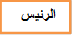 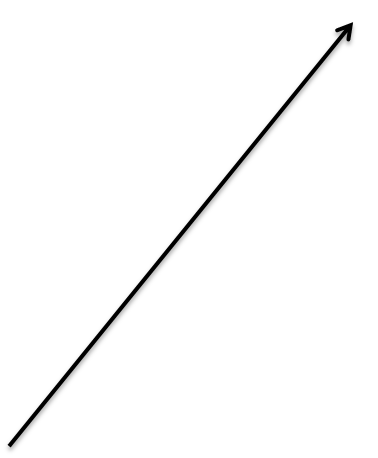 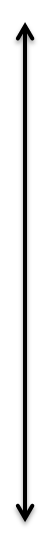 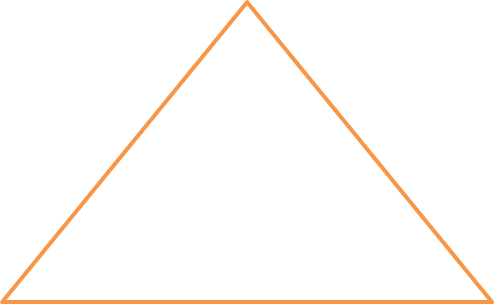 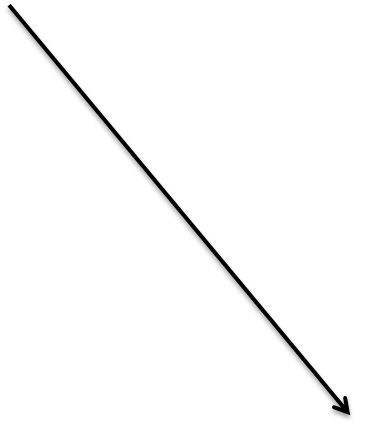 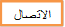 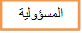 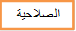 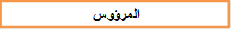 خصائص السلسلة الامرةملاحظة/ الصلاحية تخول لذلك شكل  السهم نازل المسؤولية لا تخول لذلك شكل السهم صاعد
2-صعوبة الالتزام بالسلسلة الامرة


متطلبات السرعة في اجراء الاتصال, فالاتصال من خلال مستويات ادارية متعددة بحسب السلسلة يستنزف الوقت. 

ب-الالتزام الصارم بسلسلة الامرة قد يعيق تفهم الرئيس بالمرؤوسين في المستويات الدنيا مما لايجعله يحس بحرارة الميدان. 

وحدة الامر: ينبغي أن يكون للموظف قائد أو رئيس واحد يتلقى منه الأوامر والتعليمات والتوجيهات.
ثالثا: نطاق الرقابة والاشراف
11-مفهوم نطاق الرقابة عدد المرؤوسين المباشرين الذين يتولى مسؤوليتهم مدير واحد , فاذا كان العدد مرؤوسا واحدا فان نطاق الرقابة يساوي واحد.   نطاق الرقابة وعلاقته بمستويات الادارية ، يرتبط حجم نطاق الرقابة عكسيا بعدد المستويات الادارية المتعاقبة في المنظمة كلما اتسع نطاق الرقابة اتجه الهيكل التنظيمي نحو تقليل المستويات والعكس في حالة ضيق النطاق
2-المتغيرات المؤثرة بالحجم المثل للنطاقأ-طبيعة العمل: كلما ازدادت صعوبة العمل او تسع العمل جغرافيا  ضاق نطاق الرقابة.ب-شخصية المدير: يتفوت المديرون بالخصائص الفكرية والعاطفية والبدنية.ج-الاساليب الادارية: بعض الاساليب تساعد المدير على ادارة عدد اكبر من المرؤوسين منها تخويل الصلاحية، استخدام المساعدين.د-القابلية و ا لتدريب: كلما تحسنت قابليات وتدريب المرؤوسين كلما ارتفعت قدرتهم على حل مشاكلهم دون الرجوع الى المدير.
رابعا: تخويل(تفويض) الصلاحية
1-مفهوم  تخويل او تفويض الصلاحية:  هي تحول عملية اتخاذ القرار من الرئيس الى المرؤوس .

لا يعني منح الصلاحية للمستوى الادنى تفويضه بالعمل بما يشاء وبدون ضوابط ،وانما تحديد كل من الصلاحية المخولة الى المرؤوس ومسؤوليته تجاه رئيسه، فالمرؤوس يكافاه على نجاحه ويعاقب عند فشله.

2-معوقات تخويل الصلاحية

أ-المعوقات المنظمية :تتضمن اسلوب اتخاذ القرار ،فلسفة الادارة، شخصية المدير ،طبيعة المهمات والعمل ،قابليات وتدريب المرؤوسين.
2-معوقات نفسية: بعض المدراء بحكم نشأتهم وشخصيتهم يجدون صعوبة تبني التخويل بسبب ممارسة الرقابة الدقيقة ،رغبة المدراء في ممارسة القوة بأنفسهم شعورا بتحقيق الذات، كذلك قد لا يشعر بعض المدراء بالاطمئنان اذا ما خول للمرؤوس تخوف على مكانته في المنظمة .

3-معوقات المخول: قد يفتقر بعض المرؤوسين الى الطموح والدافعية ويخش اخرون  من تحمل مسؤولية التخويل ،فهم يشجعون المدراء على عدم التخويل.
خامسا: اللامركزية
اللامركزية: نقل سلطة القرار وممارستها من المستوى الإداري الأعلى إلى المستويات الإدارية الدنيا عن طريق تخويل الصلاحية.

مثال/ وزارة التعليم العالي تطبق اسلوب اللامركزية مع رئاسة الجامعات العراقية عن طريق تخويل الصلاحية لهم.

مزايا اللامركزية
أ-تستطيع المنظمة تنمية القابليات الادارية للمديرين
ب-يمكن تطبيق اسلوب مراكز الربح
ج-تسهل التنويع وخاصة المنشاة ذات خطوط الانتاج المتنوعة
د-تعد القرارات التي تتخذها الاقسام المستقلة ذاتيا افضل من ان تتخذها الادارة المركزية
صعوبات اللامركزية

أ-لا تشجع على تحقيق الوفورات

ب-قد تقع الاقسام المستقلة في مشكلات وتتخذ قرارات خاطئة

ج-قد يصعب رقابة الادارة العليا في المنظمة على اقسامها المستقلة ذاتيا

د-قد يؤدي ضعف الادارة على مستوى الاقسام المستقلة الى عدم تحقيق المستوى المطلوب في اللامركزية

ه-تسمح بعض الانشطة بدرجة اعلى من اللامركزية قياسا بغيرها ,مثلا يمكن تطبيق اللامركزية بقسم الانتاج اما في قسم المالية مرفوض